ACTION EVIDENCIES -
AFTER:-   Inspection Point added in Final Inspection for Visual Inspection
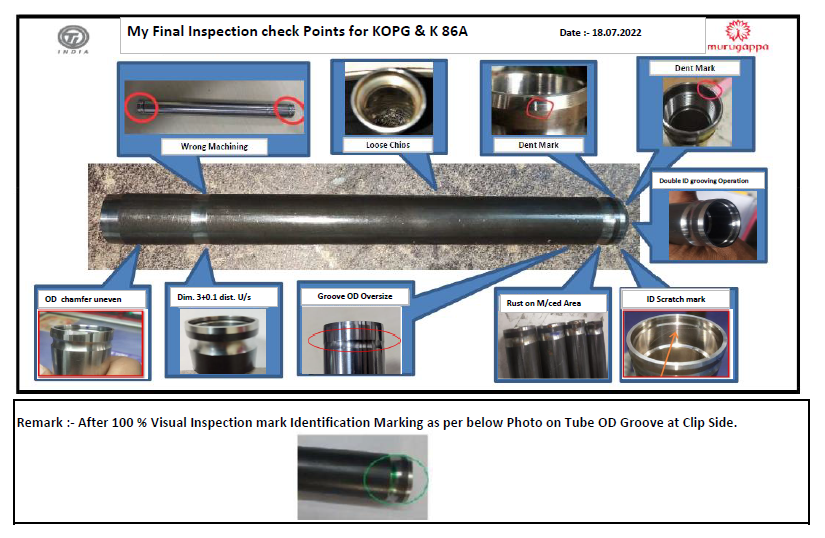 ACTION EVIDENCIES -
AFTER :- Inspection Point added in Final Inspection for Visual Inspection & Defect Samples Displayed
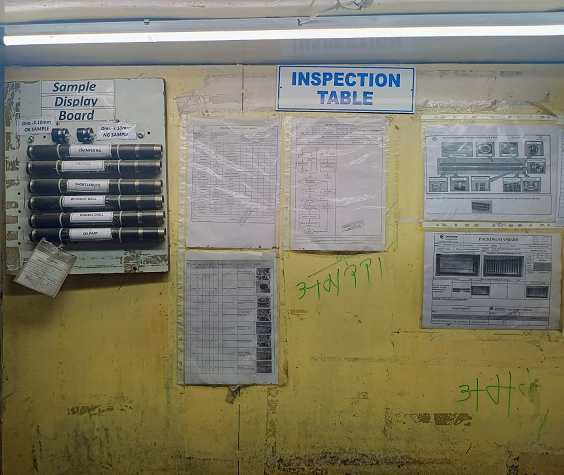